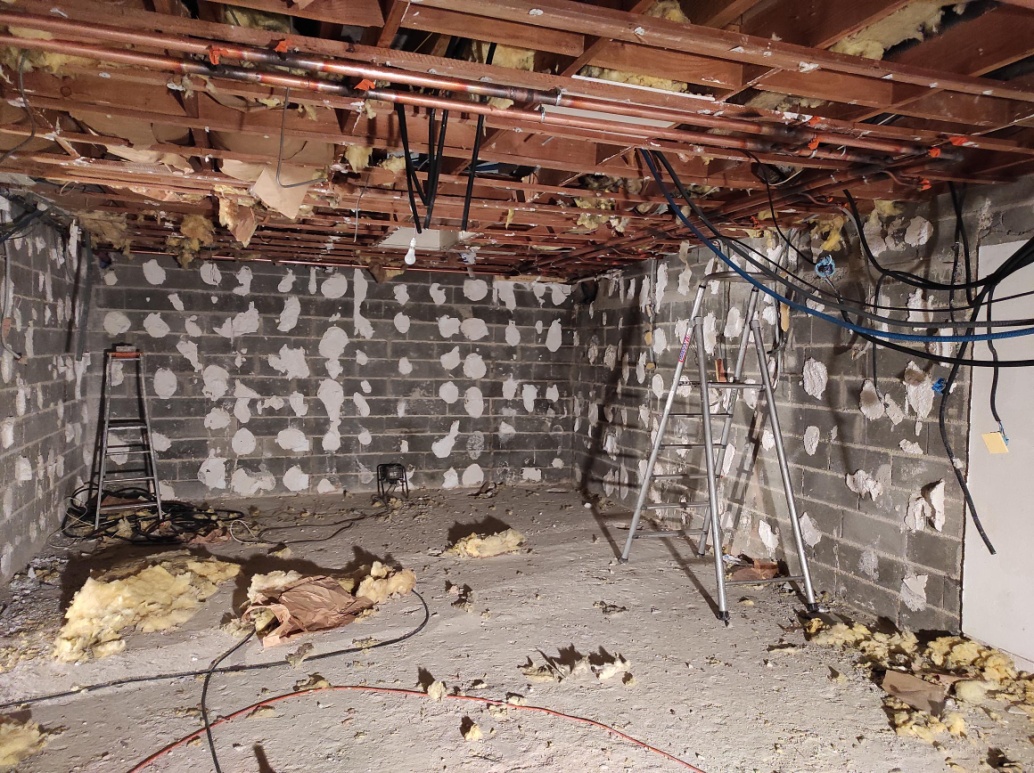 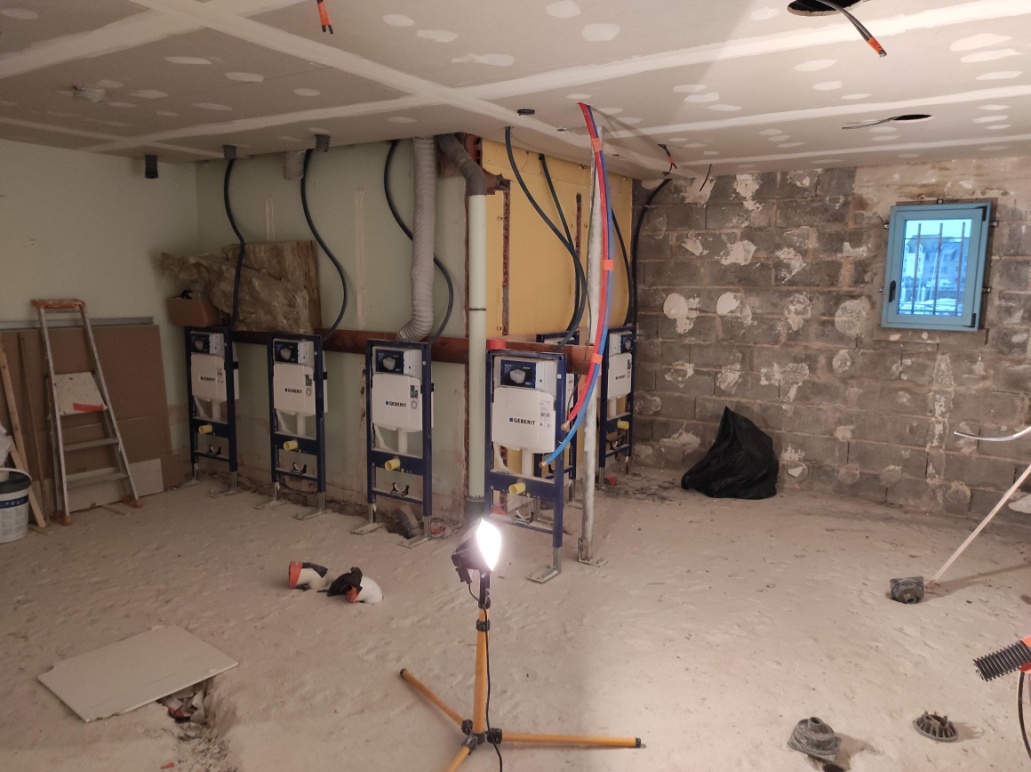 Photos SPL du 24/03/2023
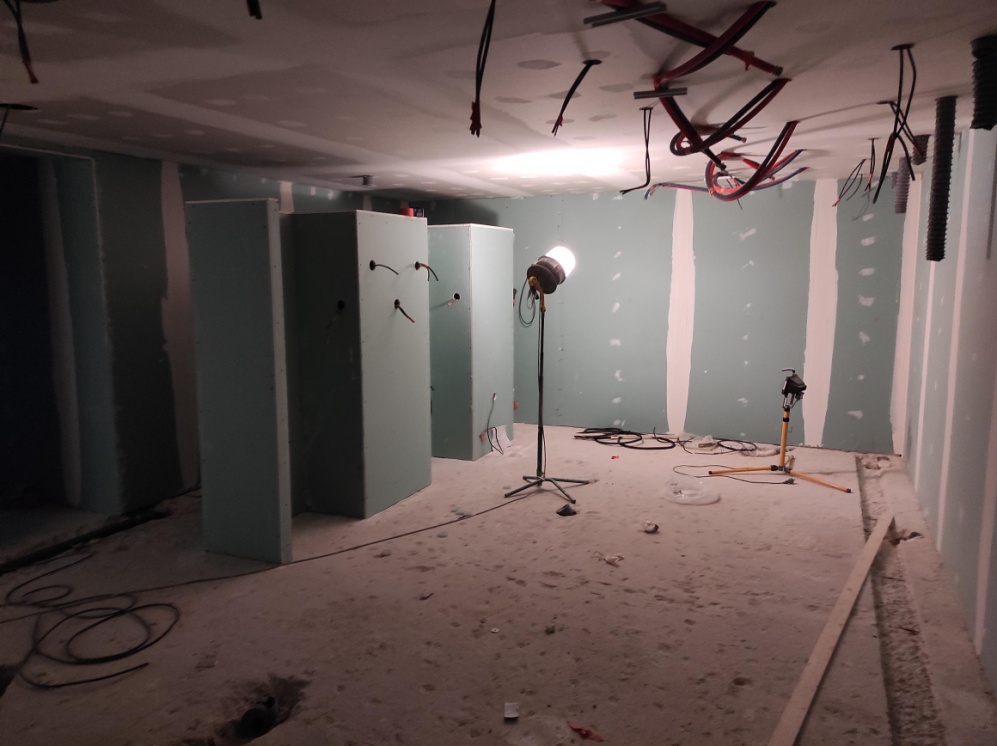 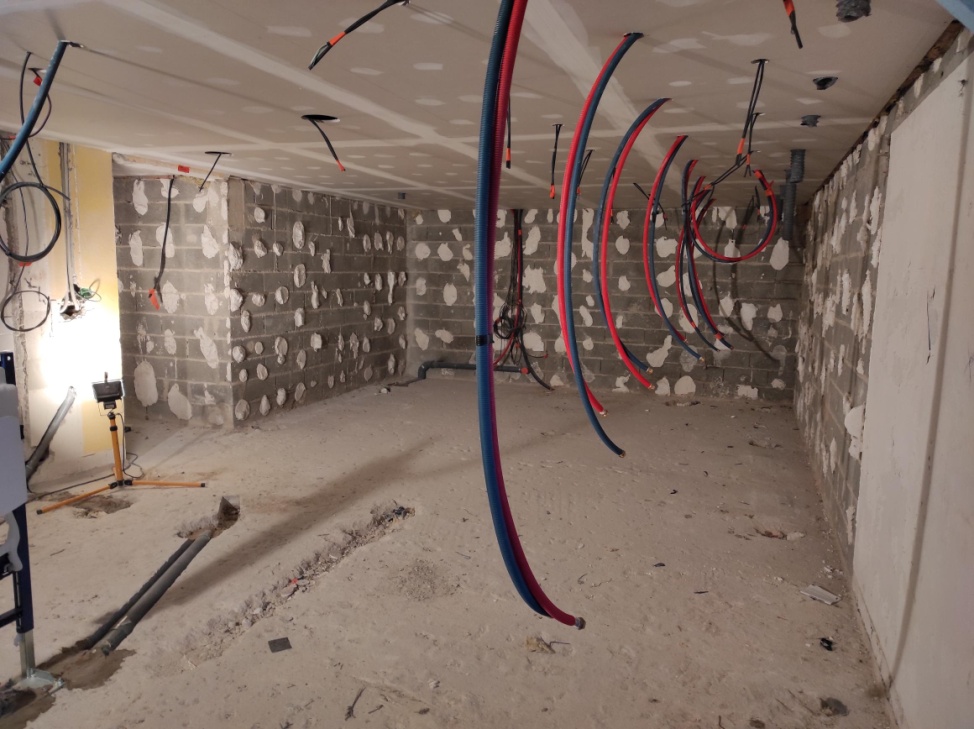